Managing Anger and Conflict Resolution
Finding Peace and Respect in Relationships
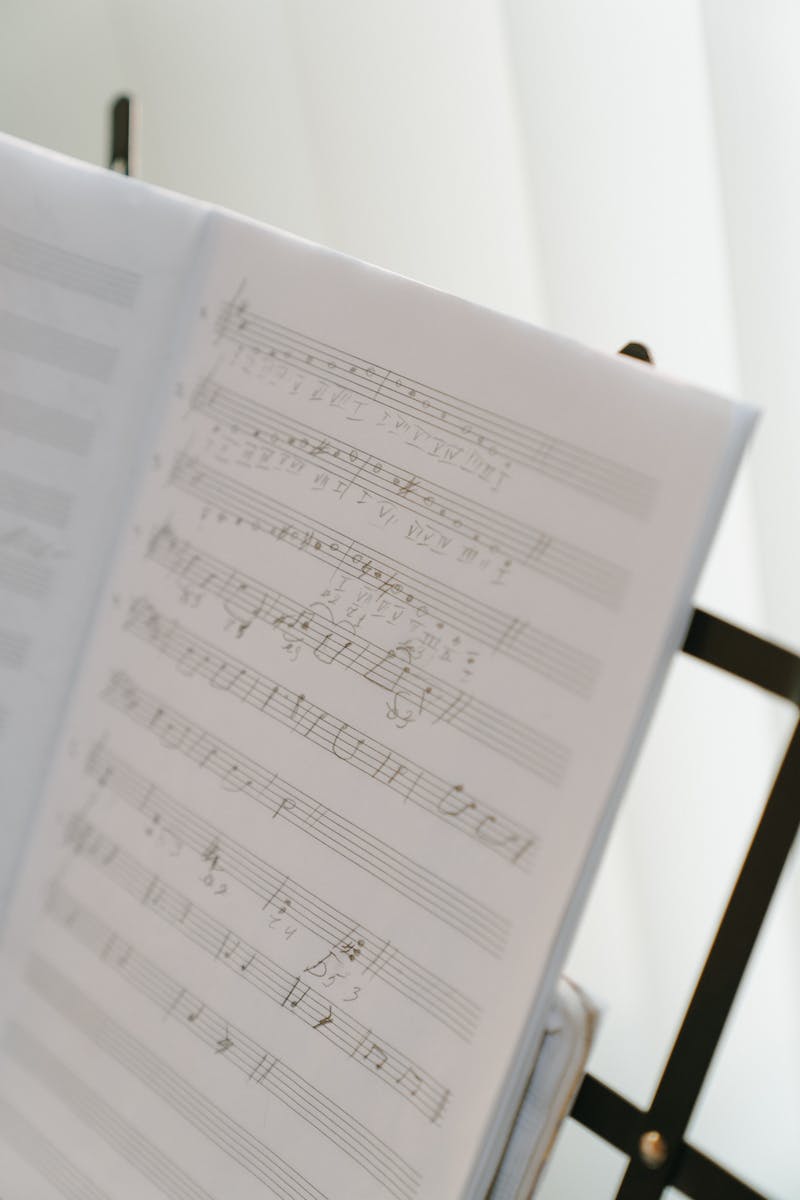 Introduction
• Music as a reflection of emotions
• Conflict between Mina and Dika
• Anger as a result of not achieving desired outcomes
• Importance of understanding and managing anger
Photo by Pexels
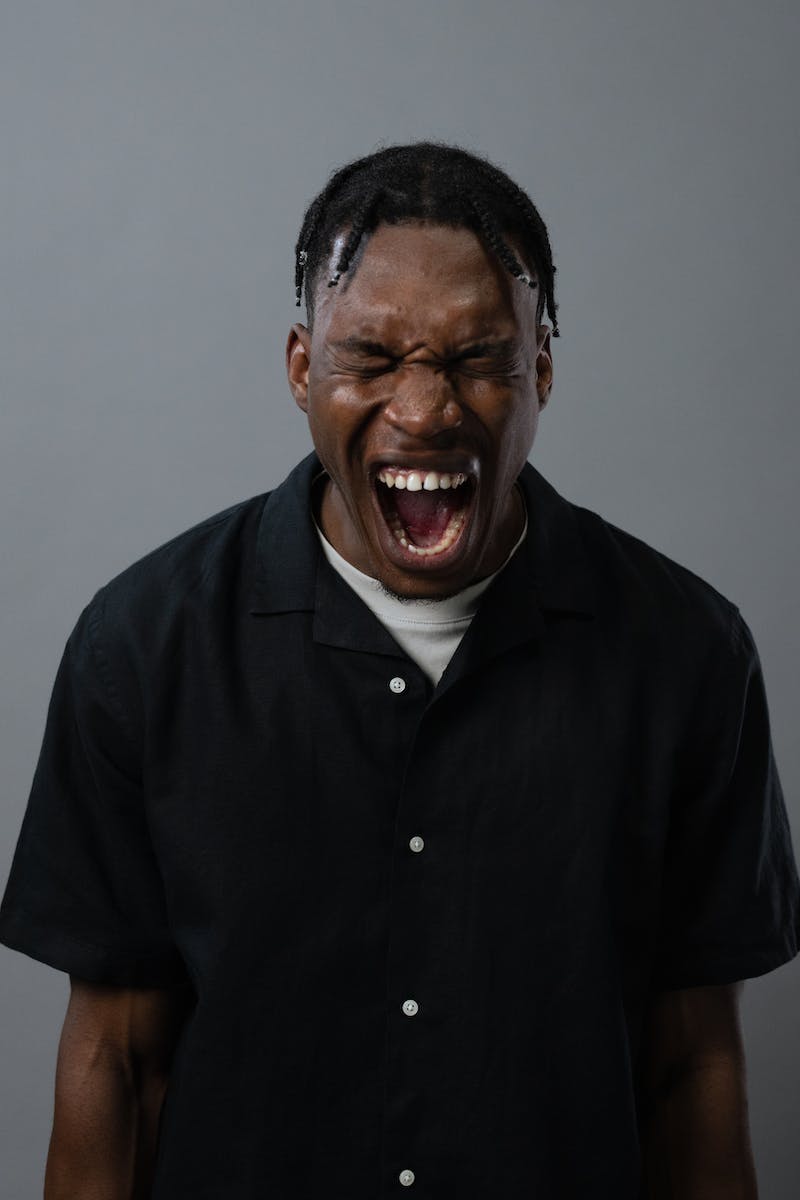 Consequences of Uncontrolled Anger
• Verbal and physical outbursts
• Disregard for others' feelings
• Violation of mutual respect
• Negative impact on relationships
Photo by Pexels
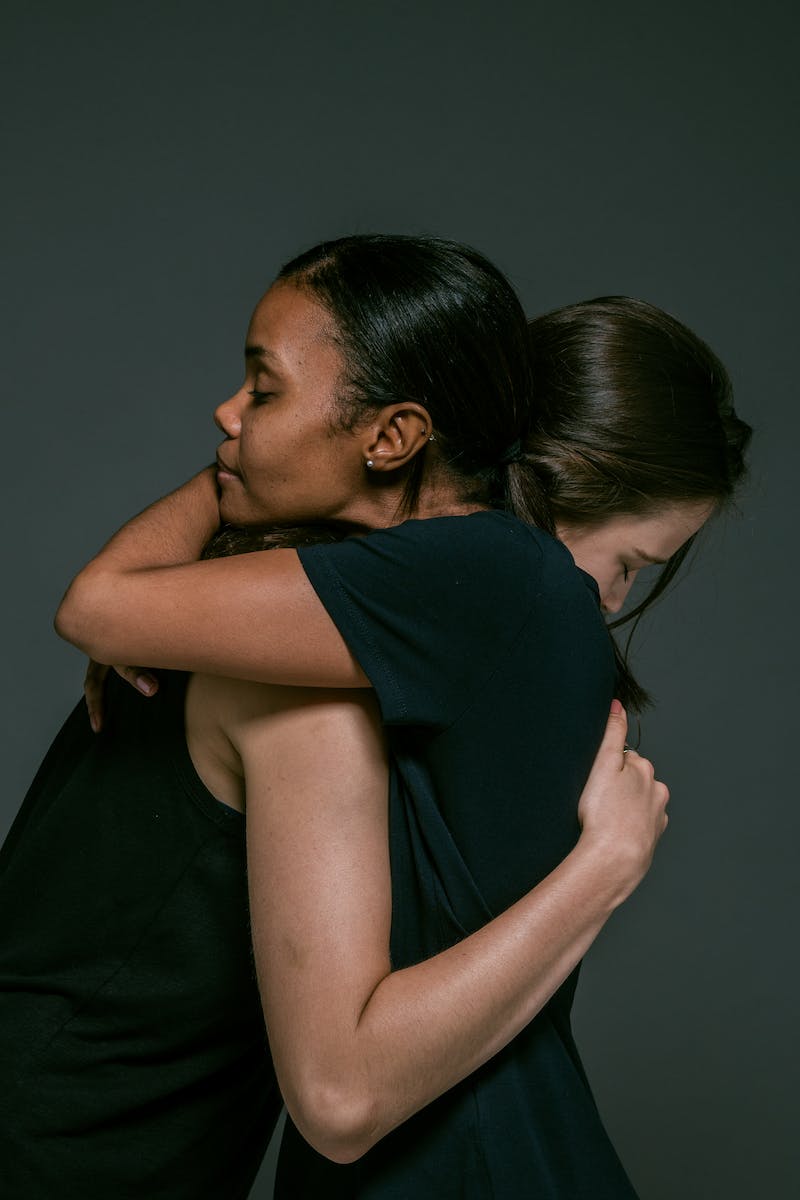 Respecting Others' Feelings
• Importance of empathy and understanding
• Why respecting others' feelings is crucial
• The role of mindfulness in building empathy
• Creating a safe and respectful environment
Photo by Pexels
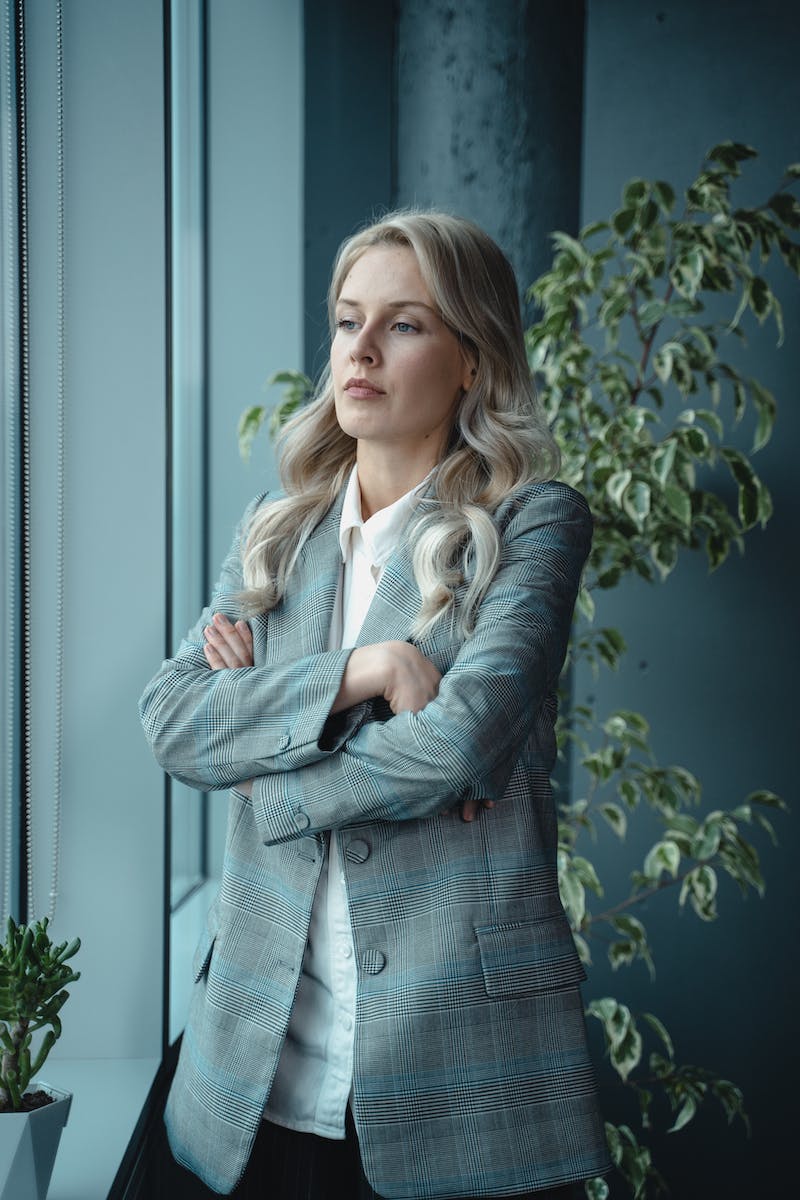 Dealing with Anger Constructively
• Acknowledging and expressing anger
• Finding healthy outlets for anger
• Effective communication strategies
• Seeking help and support when needed
Photo by Pexels
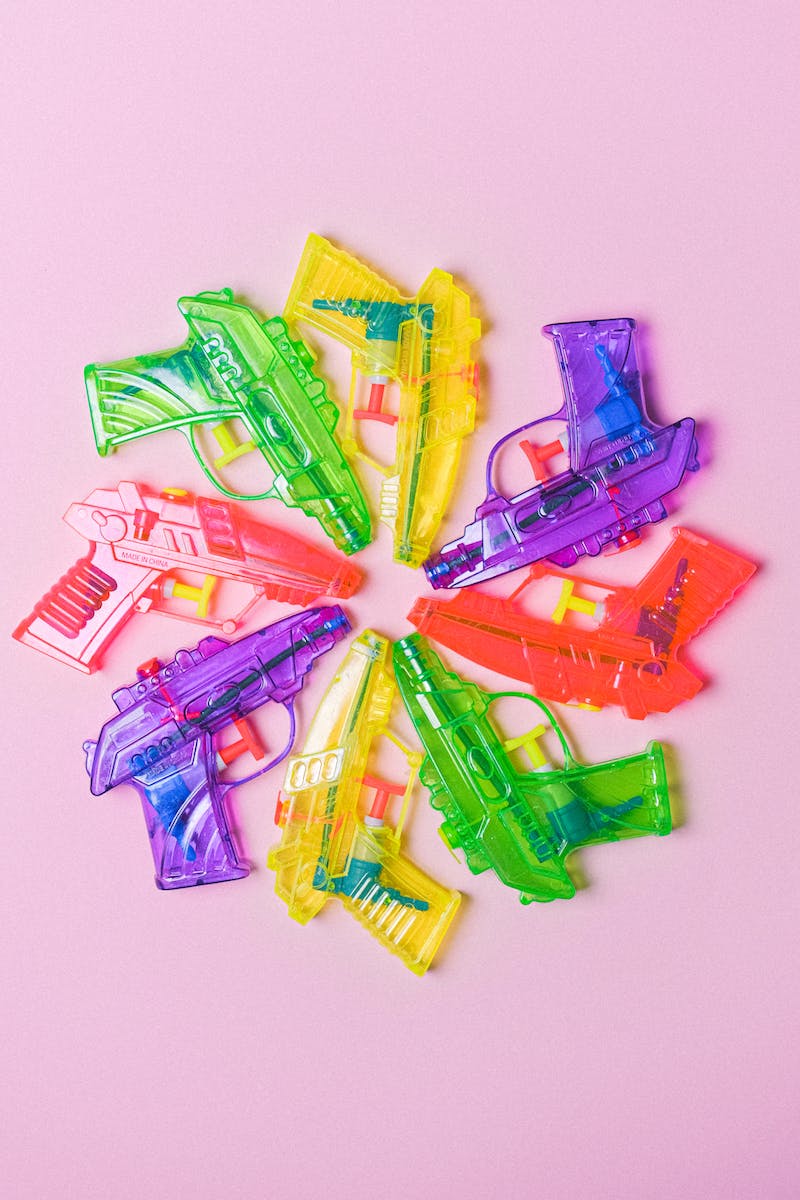 Conflict Resolution Strategies
• Active listening and open communication
• Focus on finding mutually beneficial solutions
• Compromise and negotiation
• Emphasize the importance of respect and empathy
Photo by Pexels
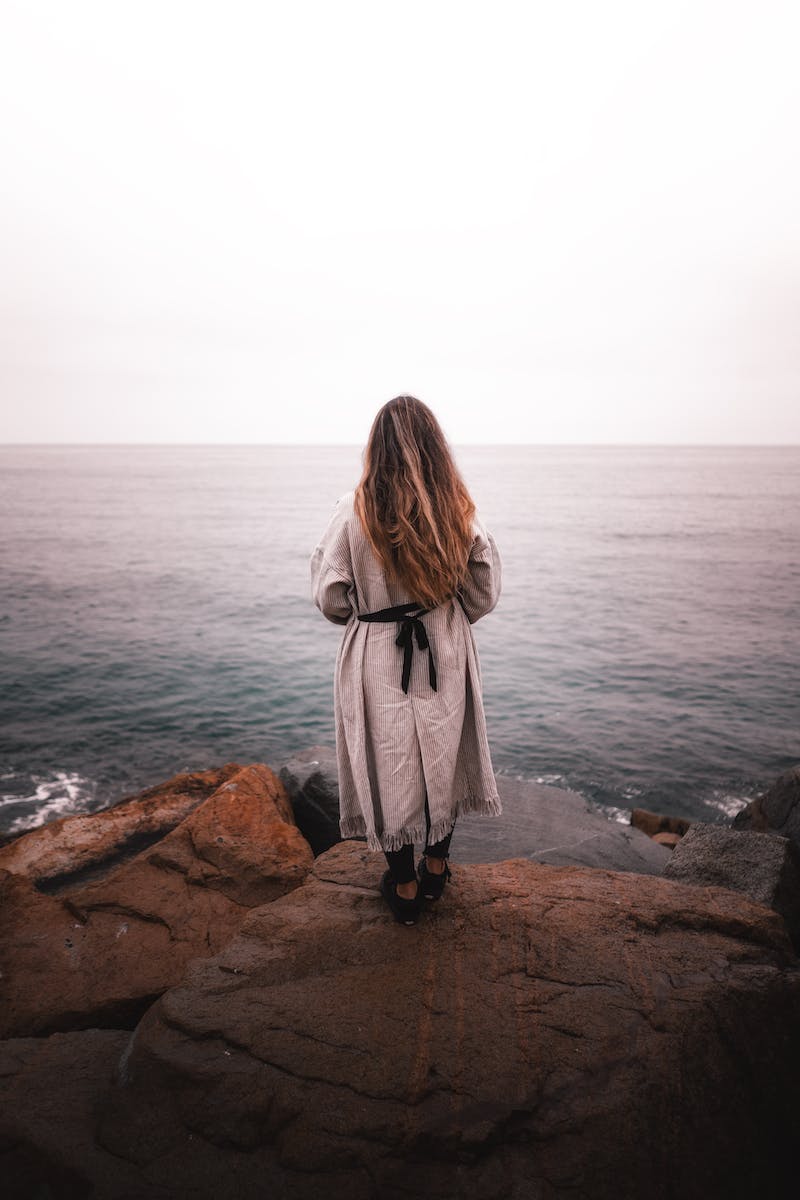 Conclusion
• Recap key points on anger management and conflict resolution
• Highlight the importance of respecting others' feelings
• Encourage applying learned strategies in daily life
• Promote peaceful and respectful relationships
Photo by Pexels